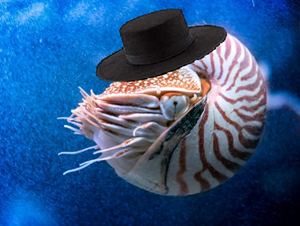 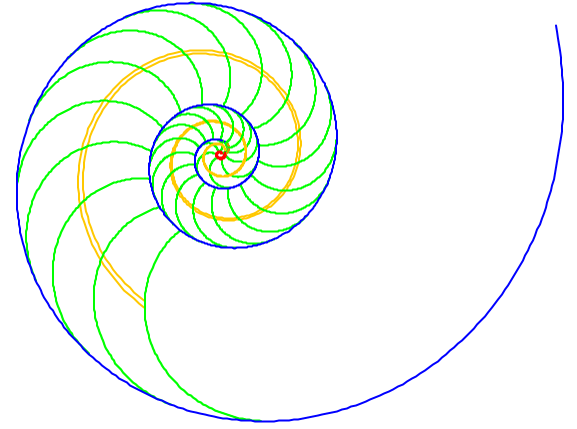 Ontogenia 
matemática
del Nautilus
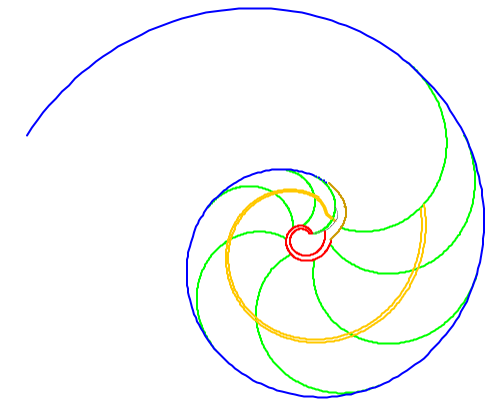 Modelo matemático desde la etapa embrionaria a la adulta
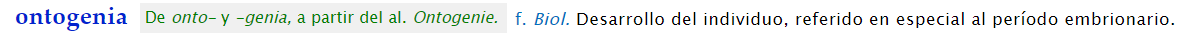 Dr. José R. Galo Sánchez                                       CC by-nc-nd
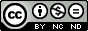 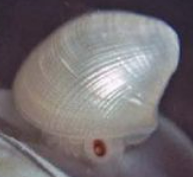 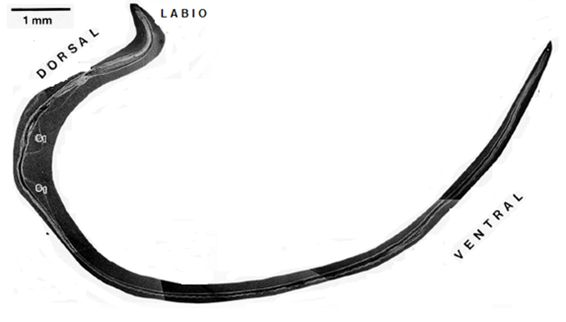 La concha embrionaria
y la primera cámara
La concha embrionaria
Sección asimétrica.
En ella se inscribe el gnomon de un triángulo cordobés.
Un vértice se ubica en el inicio del sifúnculo.
Los otros dos en las constricciones ventral y dorsal.
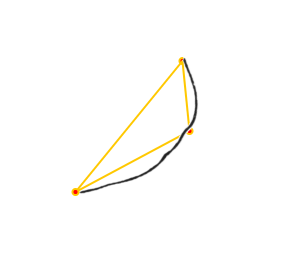 ‹#›
Primera cámara
Primera cámara:
El primer septo es un arco de una espiral cordobesa que pasa por las constricciones de la concha.
El sifúnculo de la primera cámara es recto y coincide con la altura del gnomon.
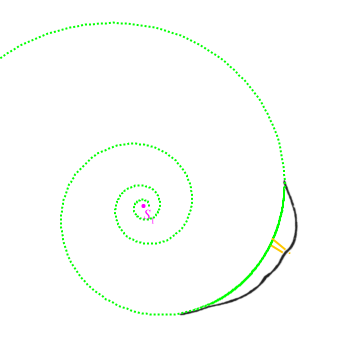 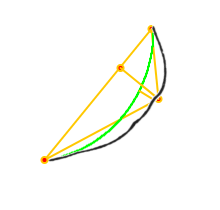 ‹#›
Ampliación del fragmacono
El primer septo se extiende en la dirección ventral siguiendo el arco de la espiral cordobesa.
El fragmacono se amplía respecto al fragmacono embrionario.
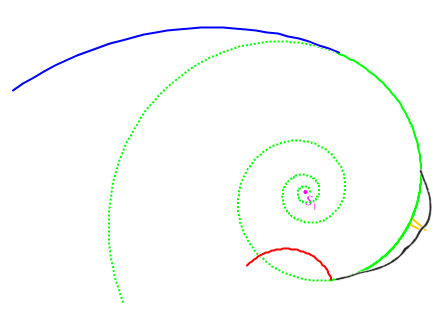 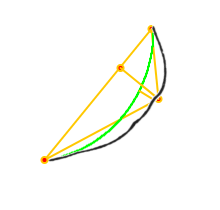 ‹#›
Fragmacono postembrionario en la etapa de la primera cámara
El fragmacono postembrionario se inicia a continuación de la ampliación del primer septo. 
Está comprendido entre la pared dorsal y la pared ventral.
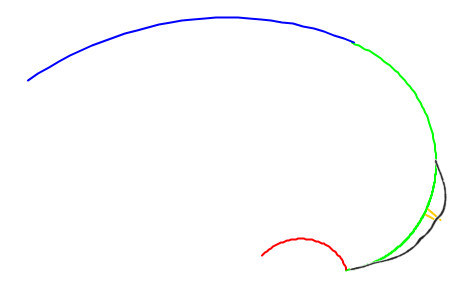 ‹#›
Pared ventral y dorsal en la etapa de la primera cámara
La pared ventral es un arco de una espiral cordobesa de polo Pv.
La pared dorsal es un arco de una espiral cordobesa de polo Pd. 
La ampliación del primer septo de polo S1 es tangente a la pared ventral.
El polo ventral Pv. y el polo dorsal Pd son distintos.
Pv, S1 y el punto de tangencia T1 del primer septo con la pared ventral están alineados por ser espirales cordobesas tangenciales (equiangulares).
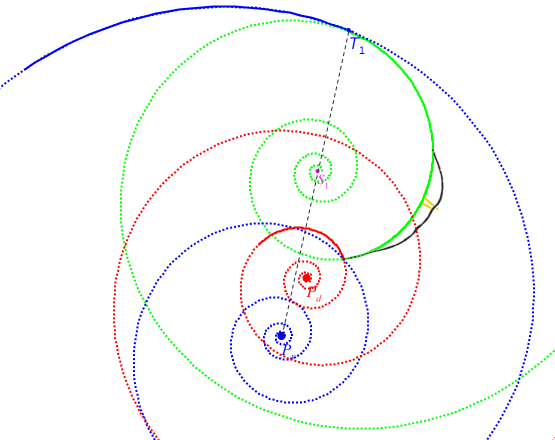 ‹#›
Polos de la pared ventral y dorsal
El polo ventral Pv está alineado con las constricciones, está en la prolongación del lado mayor del gnomon del triángulo cordobés.
El polo dorsal Pd está alineado con la constricción dorsal y el inicio del sifúnculo.
Los polos Pv y Pd determinan lo que denominamos eje polar.
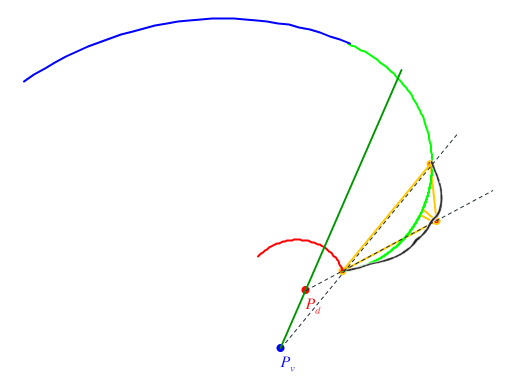 ‹#›
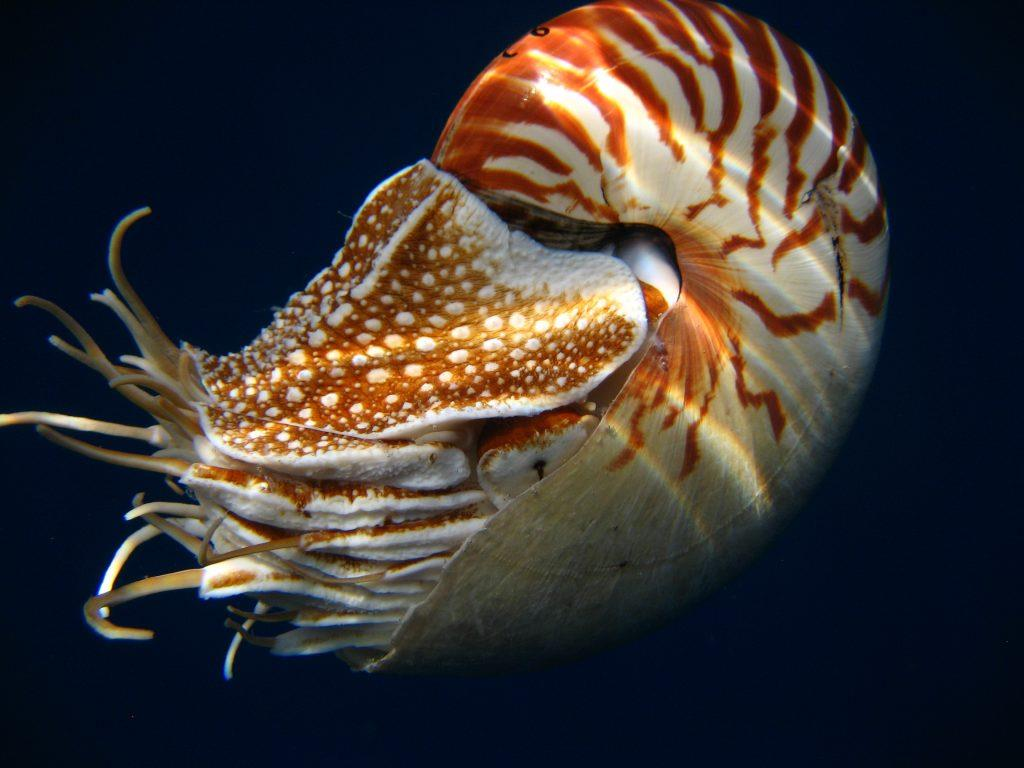 La pared ventral
La pared ventral
La pared ventral desde la primera cámara hasta la etapa adulta, permanece invariante en su forma: es una espiral cordobesa.
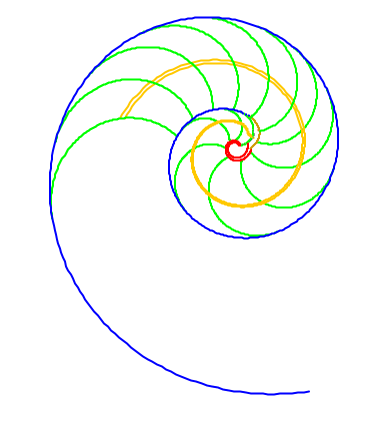 ecuación en coordenadas polares
      el polo es
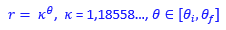 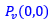 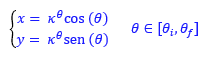 ecuación en coordenadas cartesianas
Tomaremos esta ecuación como sistema de referencia para ubicar el resto de elementos del modelo ontogénico del Nautilus.
‹#›
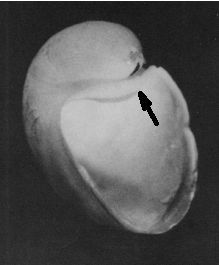 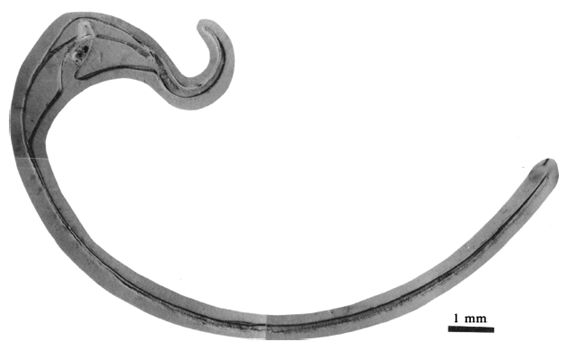 La pared dorsal
La pared dorsal en el primer verticilo
La pared dorsal en el primer verticilo presenta tres etapas diferenciadas:
Del primer al séptimo septo: espiral cordobesa*.
Del séptimo al décimo septo: pared de transición parabólica.
Del décimo al undécimo septo: arco de espiral cordobesa que enlaza con la pared ventral inicial
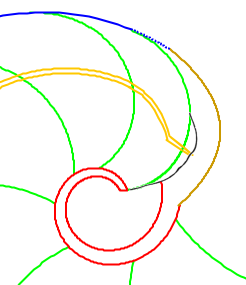 *En la primera etapa es necesario dar un grosor a la pared dorsal para que el segundo y tercer septo la intersequen y para reflejar adecuadamente en enlace con la pared de transición.
‹#›
La pared dorsal en el primer verticilo (ecuaciones)
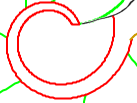 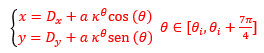 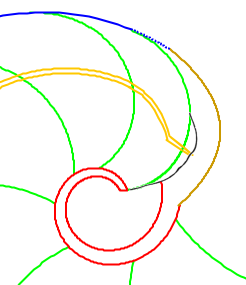 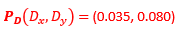 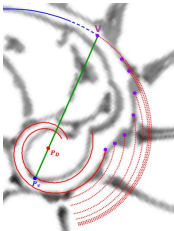 Puntos de una familia de arcos de espirales 
cordobesas que describen una parábola
𝑥 = −3,8329𝑦2 + 1,699096461𝑦 + 0,07999021
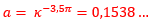 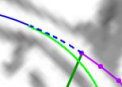 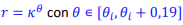 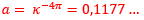 ‹#›
La pared dorsal en el segundo y tercer verticilo
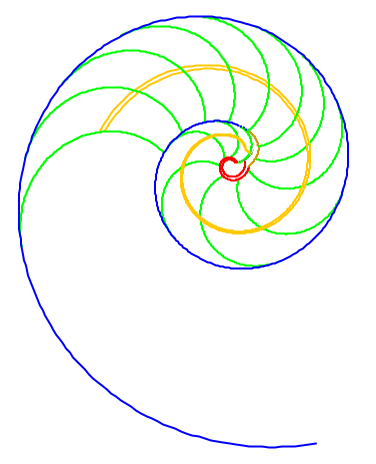 La pared dorsal en el segundo y tercer verticilo coincide con la pared ventral del verticilo anterior
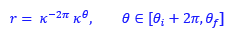 ‹#›
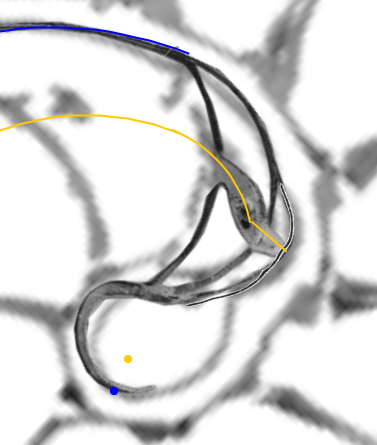 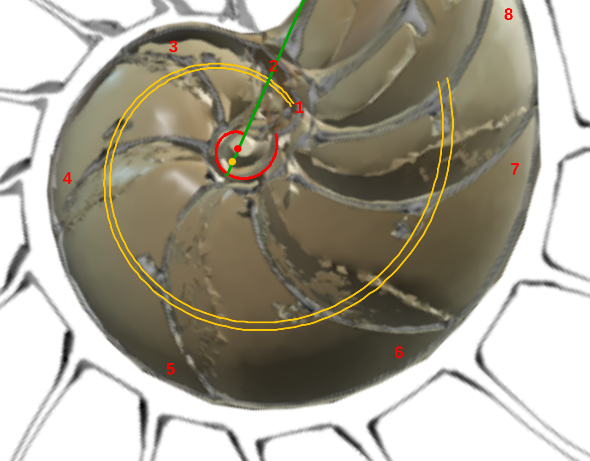 El sifúnculo
El sifúnculo en el primer verticilo
El sifúnculo en el primer verticilo presenta tres etapas diferenciadas:
En la primera cámara es rectilíneo y sigue la dirección de la altura del gnomon del triángulo cordobés.
En la segunda cámara se traslada adaptándose a la ampliación del primer septo y del fragmacono.
Tercera a octava cámara es un arco de espiral cordobesa con polo PSf, diferente del ventral Pv y del dorsal Pd.
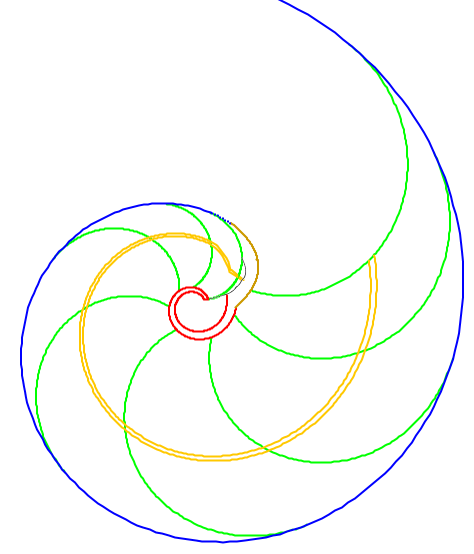 ‹#›
El sifúnculo en el primer verticilo (ecuaciones)
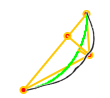 Primera cámara es un segmento rectilíneo en la dirección de la altura del gnomon del triángulo cordobés que aproxima la concha embrionaria.
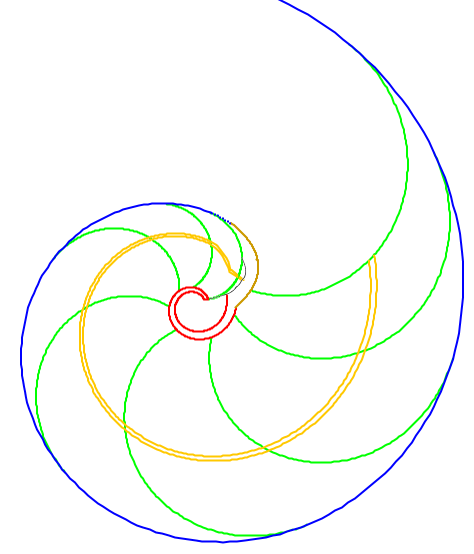 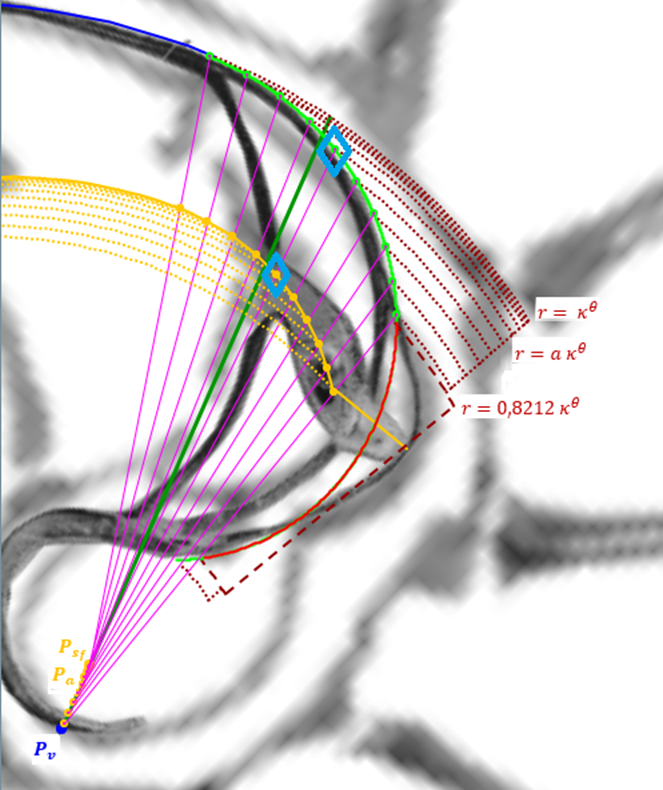 Segunda cámara es una espiral cordobesa con traslación de su polo proporcional a la ampliación del fragmacono.
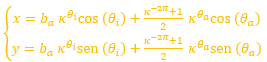 De la tercera a la octava cámara es una espiral cordobesa con polo
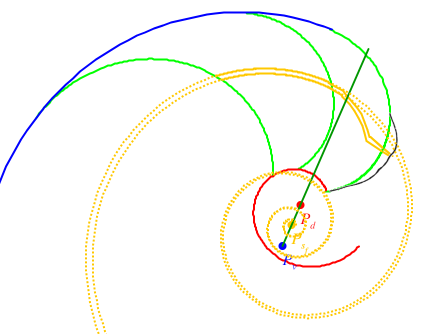 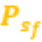 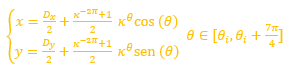 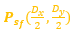 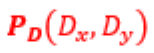 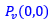 ‹#›
El sifúnculo en el segundo y tercer verticilo (ecuaciones)
El sifúnculo en el segundo y tercer verticilo es el eje del fragmacono, un arco de espiral cordobesa intermedia entre la pared dorsal y la ventral:
Sifúnculo en el segundo y tercer verticilo.
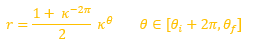 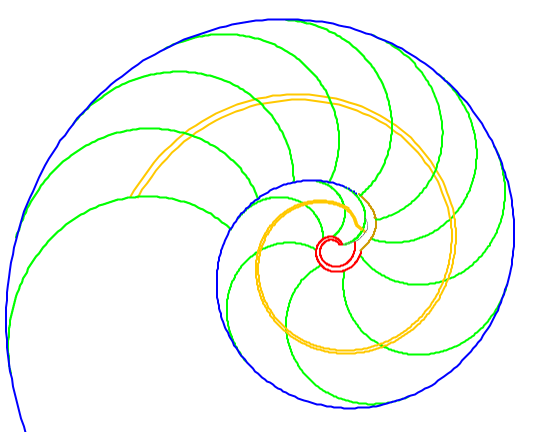 Pared ventral en el segundo 
y tercer verticilo.
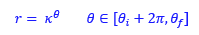 Pared dorsal en el segundo 
y tercer verticilo.
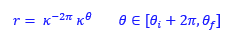 ‹#›
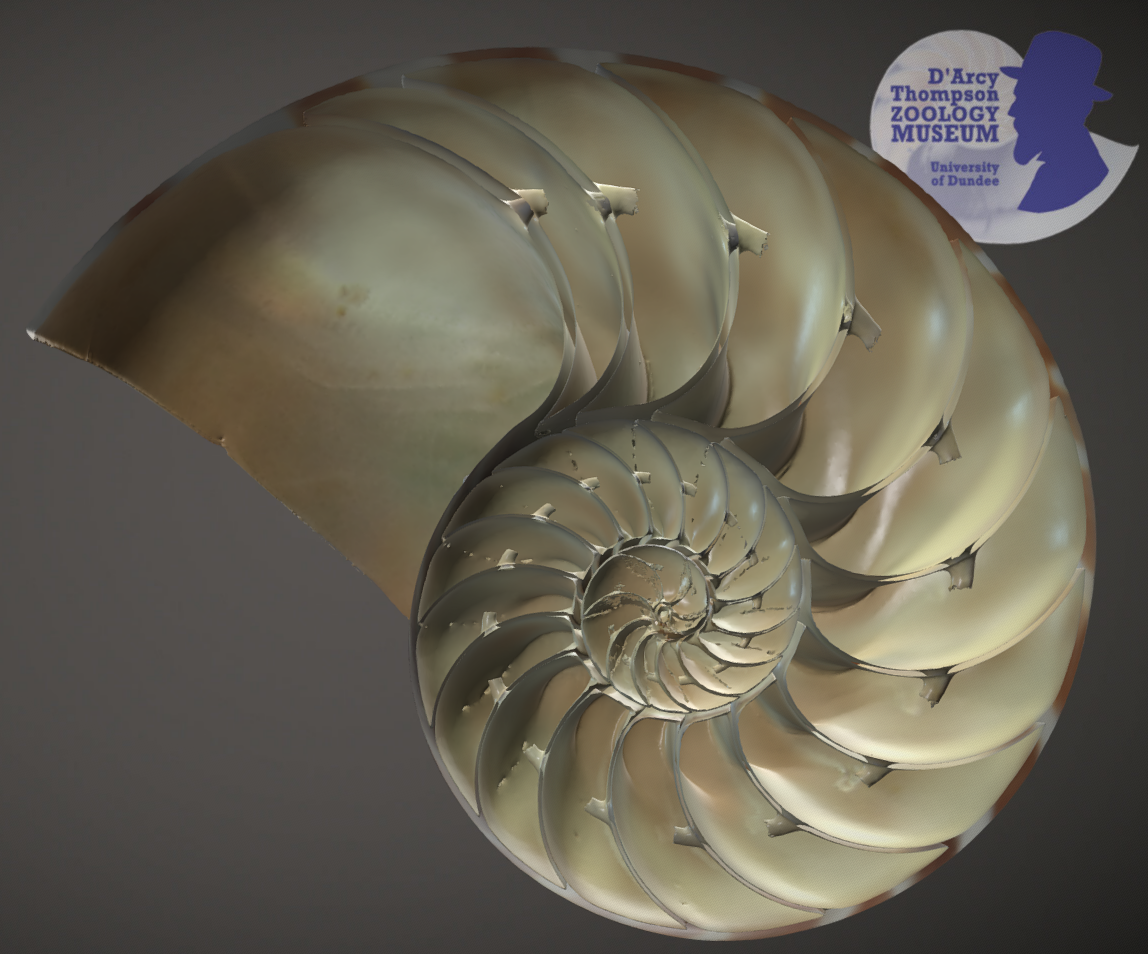 Los septos
Los septos
El número de septos varía en los tres verticilos del Nautilus:
En el primer verticilo hay 8 septos. Paso medio interseptos: 2𝜋/8.
En el segundo verticilo hay 16 septos. Paso medio interseptos: 2𝜋/16.
En el tercer verticilo 8 septos aproximadamente con paso medio interseptos: 2𝜋/16.
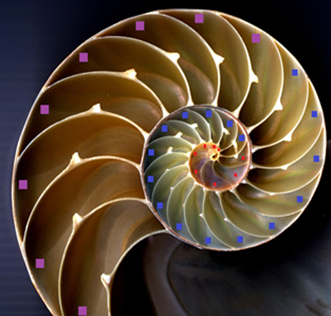 *El paso radial interseptos en el segundo y tercer verticilo varía según los ejemplares considerados entre 2𝜋/15 y 2𝜋/16. Y suele ser inferior en los últimos septos, en la etapa de madurez.
‹#›
Forma y propiedades de los septos
Todos los septos:
son arcos de espirales cordobesas.

son tangentes a la pared ventral.
tienen su punto de tangencia Tn y su polo Sn, alineado con el polo Pv de la pared ventral*.
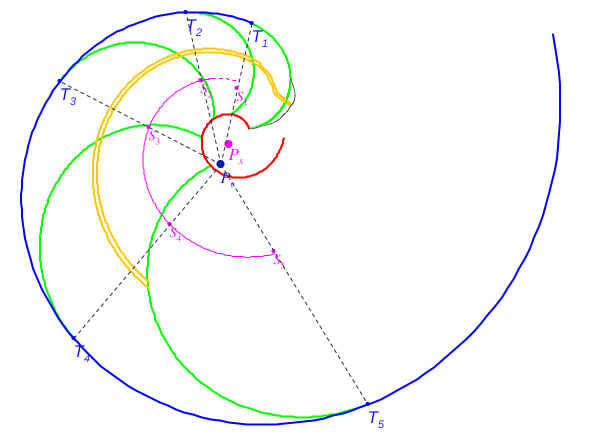 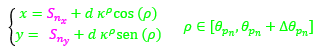 *Debido a que todo septo es tangente a la pared ventral y dado que ambos son arcos de espirales cordobesas, es decir, equiangulares en todo punto de ellas.
‹#›
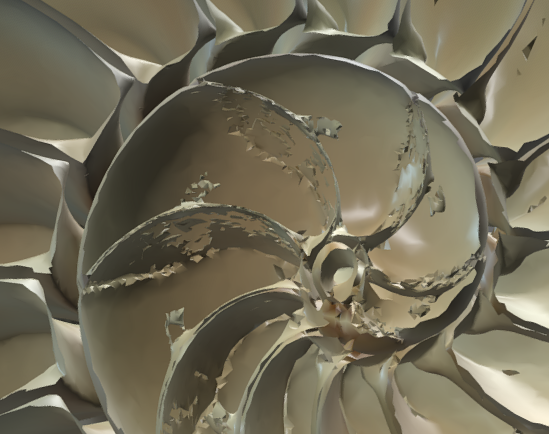 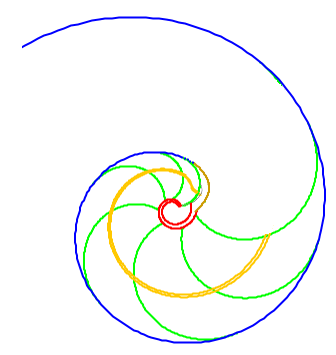 Los septos en el 1.er verticilo
Particularidades de los septos en el 1.er verticilo
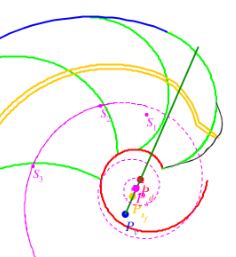 En el primer verticilo:
El polo del primer septo S1 se ubica en una posición diferenciada.
Los polos Sn (2 ≤ n ≤ 7) de los arcos de los septos están en una espiral cordobesa de polo Ps que difiere del polo ventral Pv . 


donde                                                     .
La razón entre el radio vector del septo y el radio vector de la pared ventral: SnTn/PvTn es variable*.
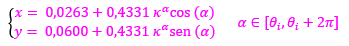 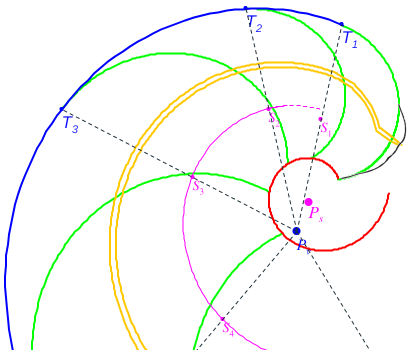 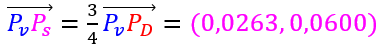 *Éste es el porqué de que los arcos de los septos tengan diferente escala o ángulo de retardo y es por ello que las cámaras septales tengan un crecimiento volumétrico no gnomónico (siguen un crecimiento logarítmico) y es lo que causa la mejora de la flotabilidad en la etapa de crecimiento inicial.
‹#›
Los septos en el 1.er verticilo (ecuaciones)
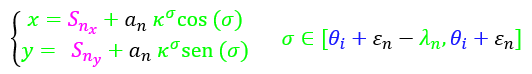 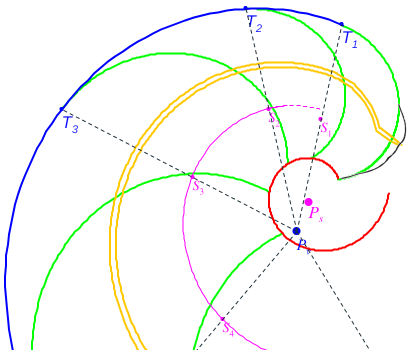 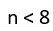 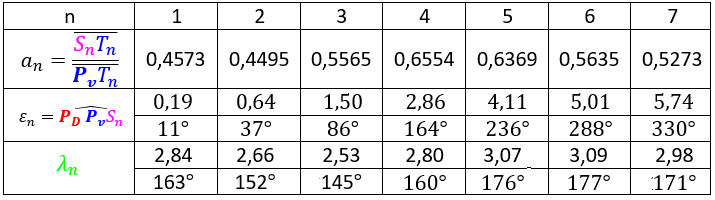 Amplitud del septo
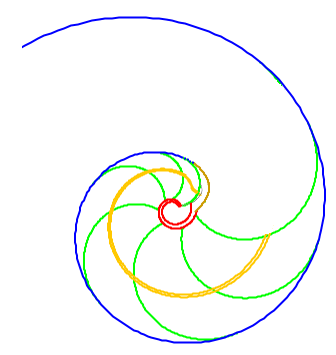 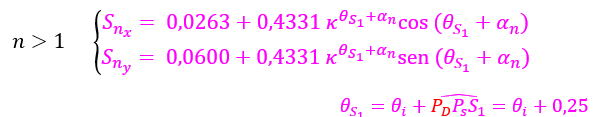 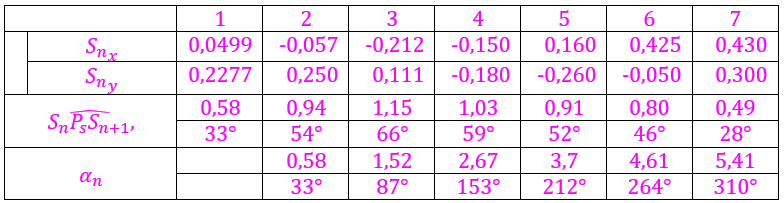 ‹#›
Incidencia de los septos con la pared dorsal en el 1.er verticilo
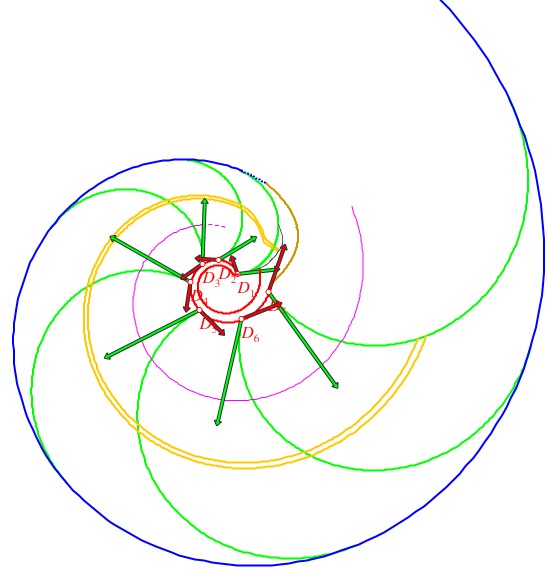 En el primer verticilo:
Los septos inciden oblicuamente en la pared dorsal con un ángulo, que no es recto, y diferente para cada septo.

El Nautilus refuerza la unión de los septos con la pared dorsal mediante la depresión septal dorsal(dsd).
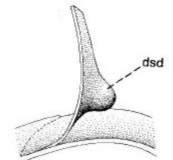 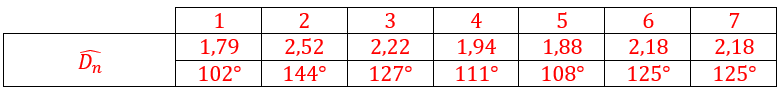 ‹#›
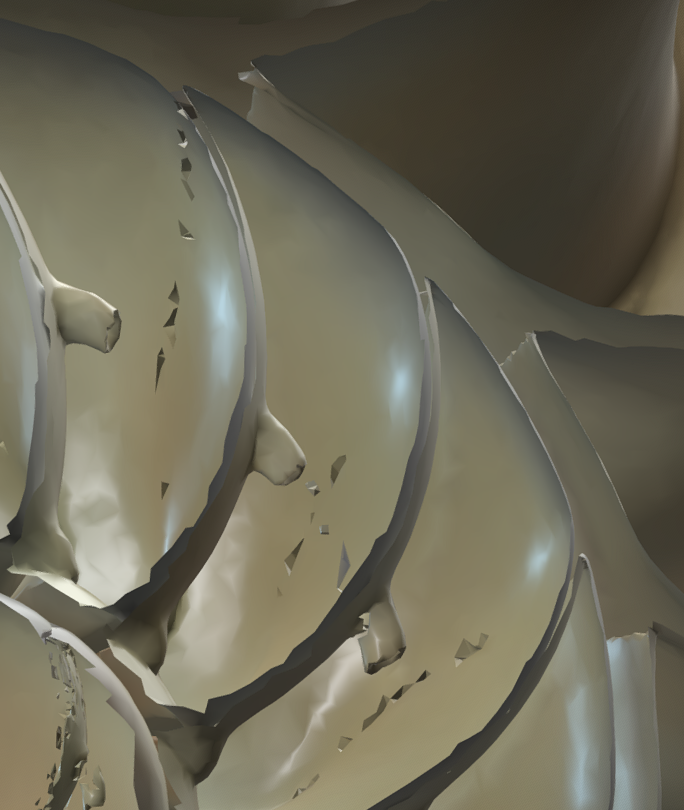 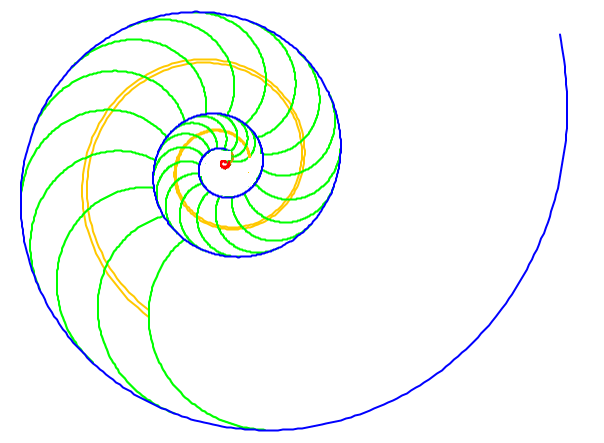 Los septos en el 2.º y 3.er verticilo
Particularidades de los septos en el 2.º y 3.er verticilo  (I)
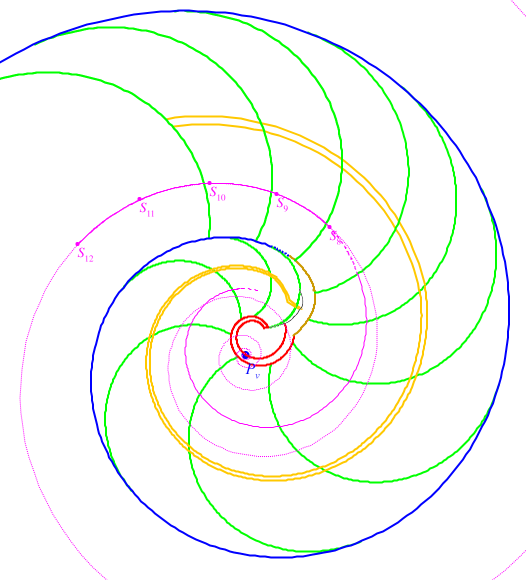 En el segundo y tercer verticilo:
Los polos Sn (n≥8) de los arcos de los septos están en una espiral cordobesa de polo el polo ventral Pv y coeficiente 0,5.

La espiral de los polos en el primer verticilo difiere de la espiral de los polos en el segundo y tercer verticilo.
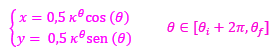 ‹#›
Particularidades de los septos en el 2.º y 3,er verticilo  (II)
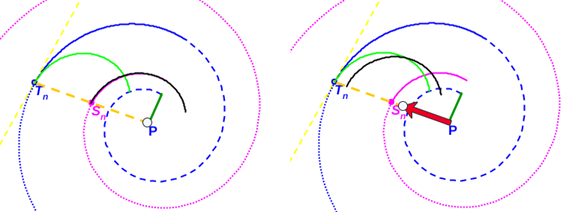 En el segundo y tercer verticilo:
Los septos se pueden obtener como traslación de un arco de la espiral de los polos septales.
La amplitud de los arcos de los septos es 𝛾=2,5090… rad ≃143,76º.
El ángulo de los radios vectores PvTn y PvDn de los septos es 𝛽=0,6832… rad ≃39,37º.
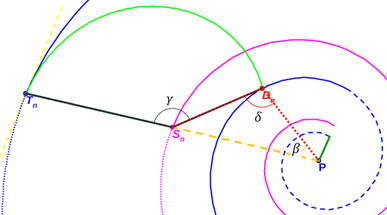 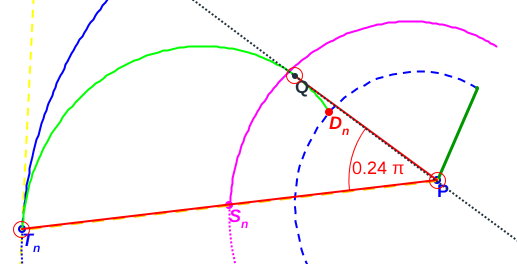 La amplitud angular de los septos (ángulo QPvTn), donde PvQ es la recta tangente al septo desde Pv , es 0,24π=43,09º≃π/4.
‹#›
Los septos en el 2.º y 3.er verticilo (ecuaciones)
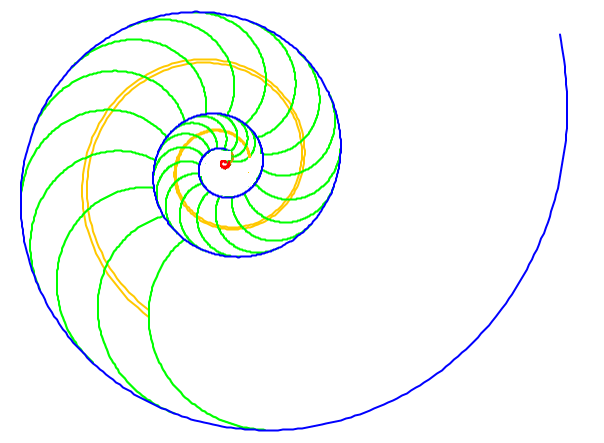 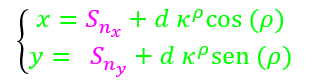 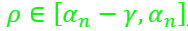 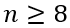 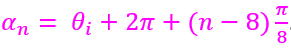 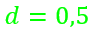 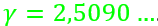 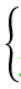 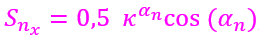 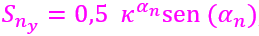 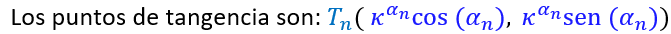 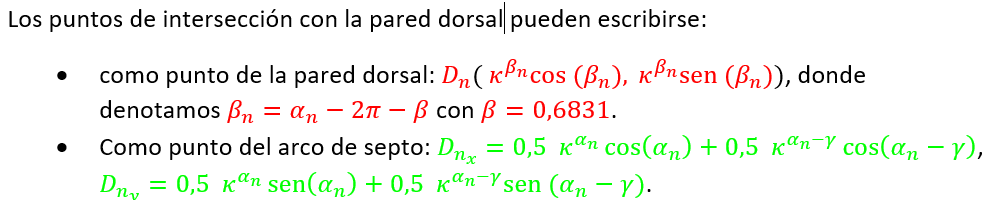 ‹#›
Incidencia de los septos con la pared dorsal (2.º y 3.er verticilo)
En el segundo y tercer verticilo:
Los septos no son ortogonales a la pared dorsal. Hay una desviación de 14,62º entre la recta tangente al septo (línea verde a rayas) y la recta normal a la pared dorsal (línea roja de puntos).
El Nautilus refuerza la unión de los septos con la pared dorsal mediante la depresión septal dorsal(dsd).
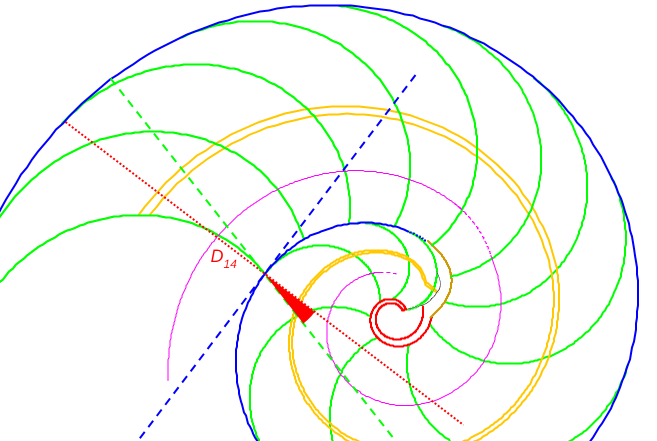 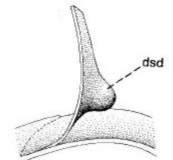 ‹#›
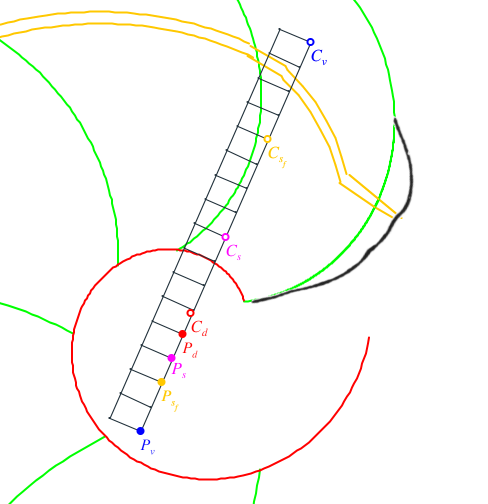 Certezas (puntos notables) y veleidades (puntos destacables)
Puntos notables del Nautilus (primer verticilo)
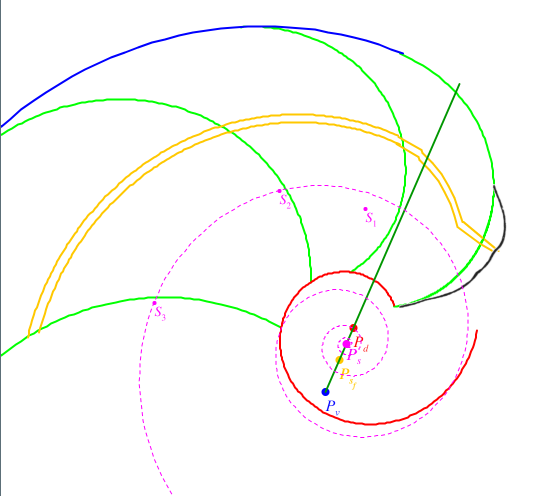 En el primer verticilo:
Polo de la espiral ventral Pv .
Polo de la espiral dorsal Pd .
Polo de la espiral de los polos de los septos Ps .

Polo de la espiral del sifúnculo Psf .
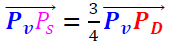 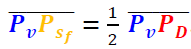 ‹#›
Puntos notables del Nautilus (segundo y tercer verticilo)
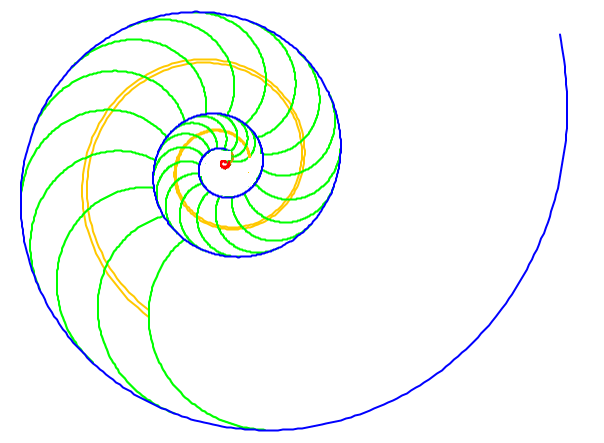 En el segundo y tercer verticilo:

Los polos Pv , Pd Ps y  Psf  coinciden.
‹#›
Puntos destacables del Nautilus en el primer verticilo
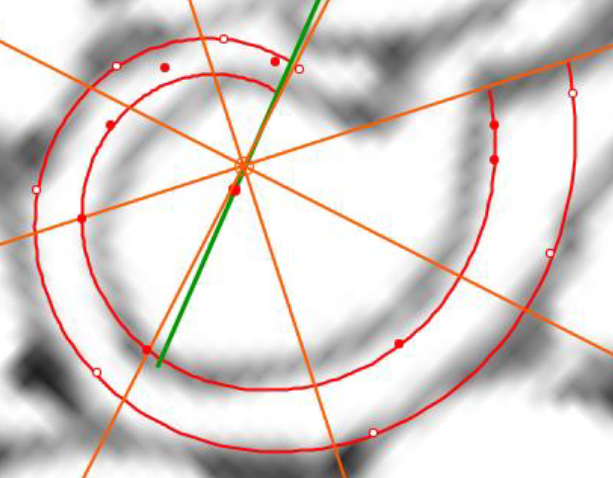 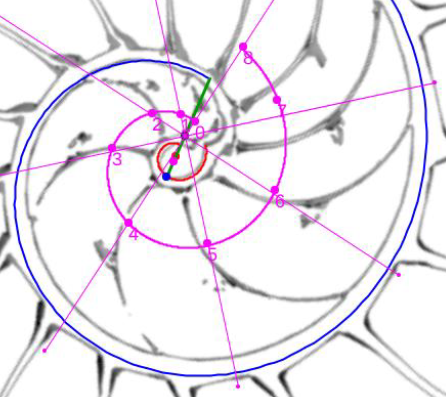 Centro de los puntos dorsales
Cd
Centro de los polos de los septos dorsales
Cs
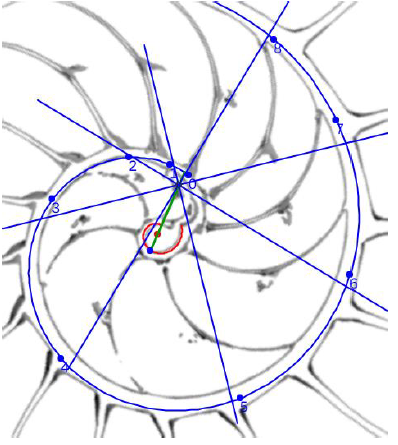 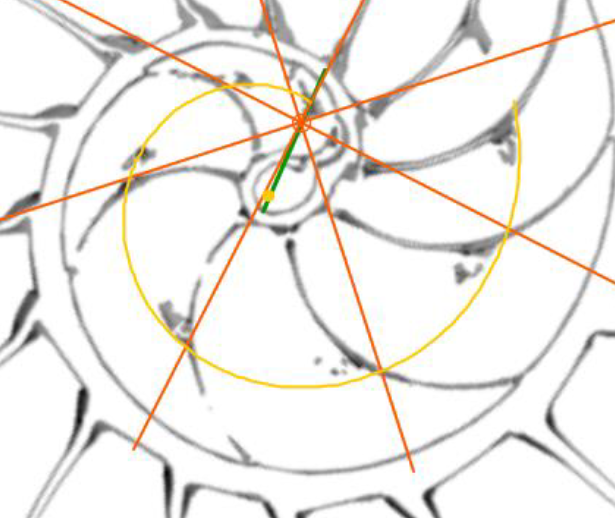 Centro de los polos de los puntos tangenciales
Cv
Centro de los puntos del sifúnculo
Csf
‹#›
Relación entre los puntos notables y los destacables
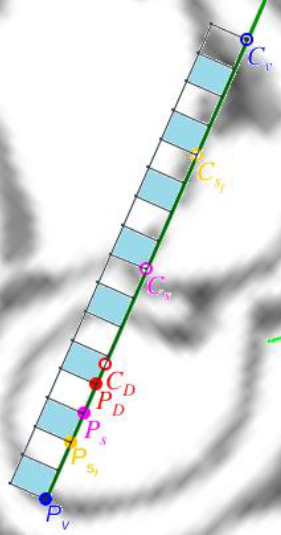 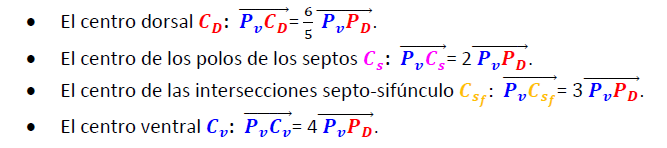 ‹#›